بسم الله الرحمن الرحيم
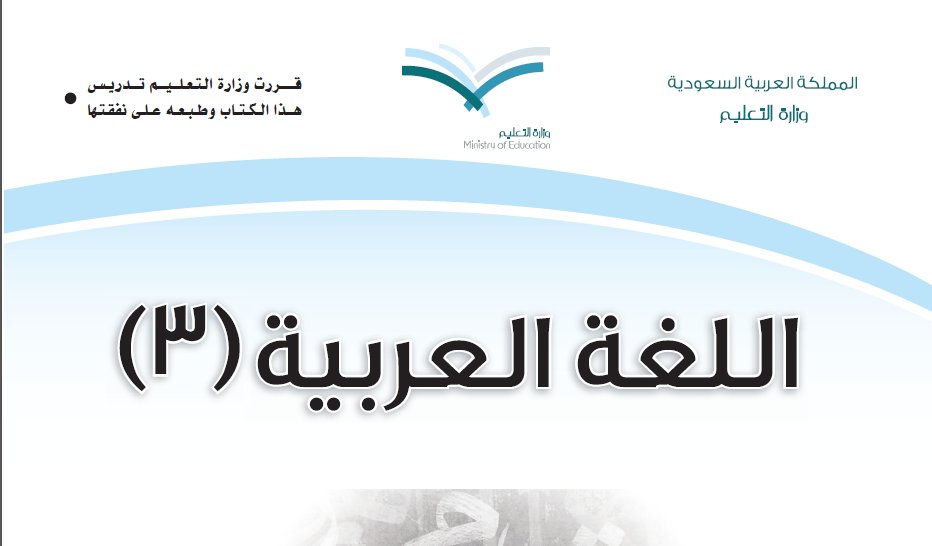 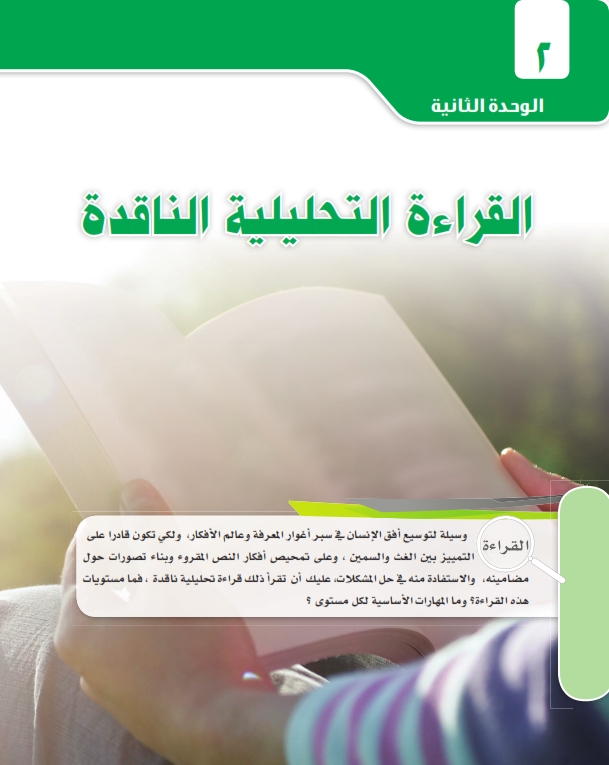 عناصر الفعل القرائي
ص 57
المؤلف
المجال المعرفي
النص
القارئ
الكاتب
القارئ
هو العنصر الذي يمارس القراءة من خلال تفاعله مع النص
النص
له عدة خصائص تحدد المعنى للقارئ
السياق 
القرائي
هو البيئات المحيطة بالنص، بدونها يكون النص النبتة بلا جذور
- تصعب القراءة بشكل كبير حينما تقرأ فيما مجال لا تعرفه
- عدم الدراية بلغة المجال ← البطء في القراءة
□
لقد كنت موجودا هنا بالأمس، اخبرني ما القصة؟
قرأت قصة ممتعة بالأمس
لقد كنت موجودا هنا بالأمس، اخبرني ما القصة؟
سلم منهج اللغة العربية من التعديل هذا العام
الله عز وجل علام الغيوب
علام يدل قول الشاعر : ....
ينتقل صوت إمام الحرم عبر الأثير
محمد نور هو اللاعب الأثير عندي
- المقصود بعملية النتح
- أنواع النتح
الكيوتين  السيقان العديسات
[Speaker Notes: - حزام كيوبير : حزام  من الأجسام الجليدية يحيط بالشمس على شكل شريط مسطح يمتد من 4500 مليون كم إلى 7500 كم
- و.ف : اختصار "وحدة فلكية". وهي متوسط المسافة بين الأرض والشمس ، ويقطعها الضوء في 500 ثانية]
قارة - جزيرة - تضاريس - طقس - مناخ  - خريطة - مقياس الرسم
إطارات  - عجلة قيادة - سرعات - محرك - مصابيح - وقود - زيت - طلاء  - ميكانيكا
شاشة - فأرة - وحدة معالجة - برامج تشغيل -  قرص مدمج - القرص الصلب - الإنترنت  - لوحة المفاتيح - ويندوز  - ورد - باور بوينت
أنواع نباتات الزينة ، طرق زراعتها ومتطلباتها، أمراضها وآفاتها، ، طرق رعايتها ، قواعد تنسيق النباتات والزهور
السياحة الدينية والأثرية والترفيهية، الاستثمار ، بناء المواطن، الزراعة، الصناعة
 البحث عن مصادر أخرى للطاقة والوقود
مفهوم الإعلام - نشأته في المملكة - أنواعه - التحديات التي تواجهه
وظيفة جهاز إنذار الحريق وكيفية عمله
يقي بإذن الله من نشوب حريق قد يقضي على الممتلكات
- ذكر المكونات
- توضيح فكرة العمل